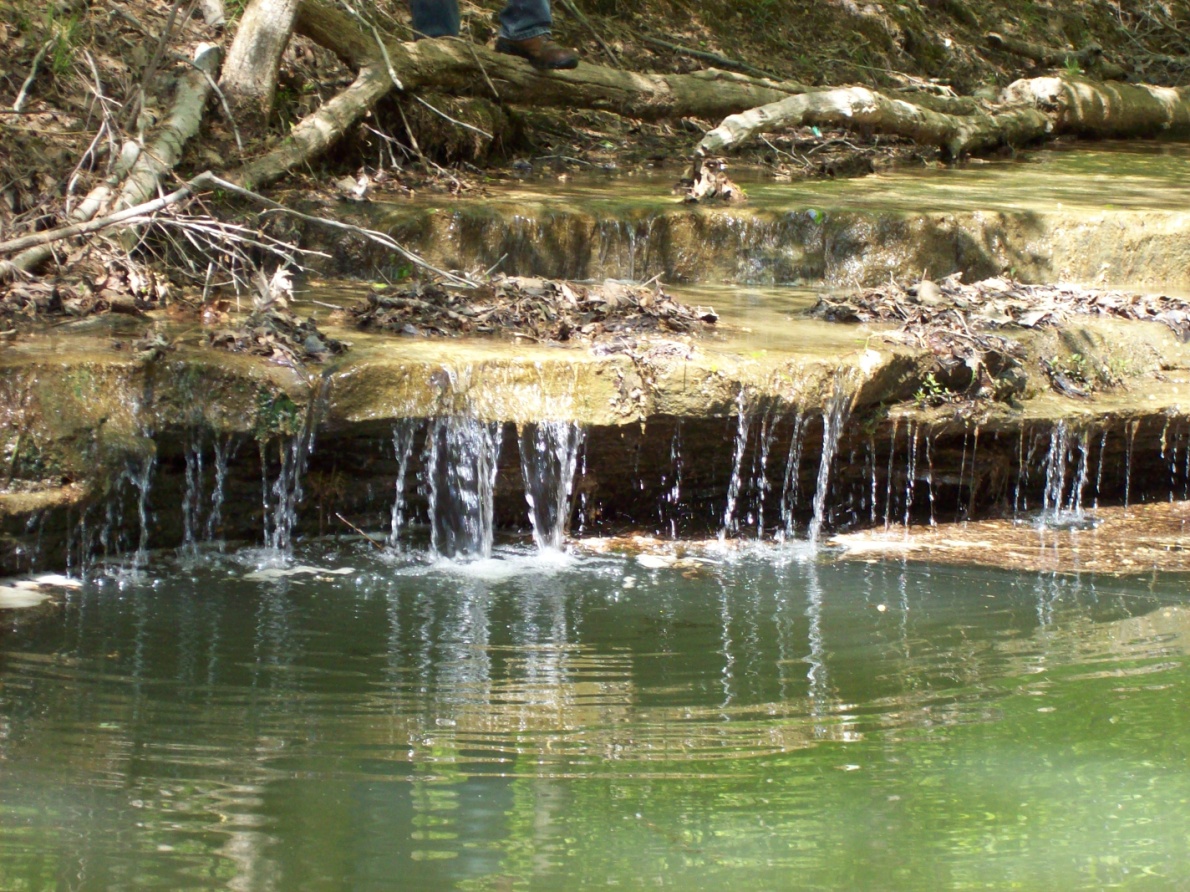 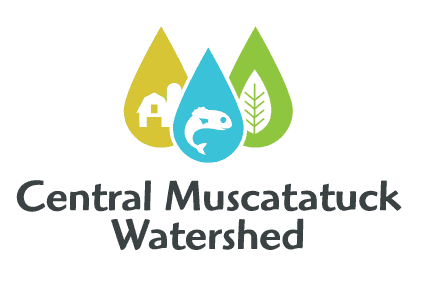 Central Muscatatuck Watershed
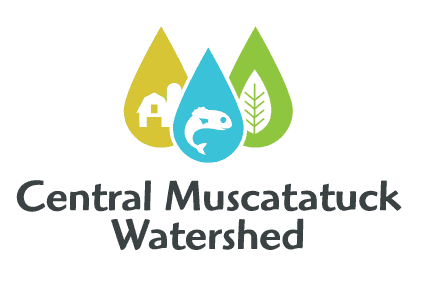 BMPs Cost-Shared by Central Muscatatuck Watershed Project
Cover Crops
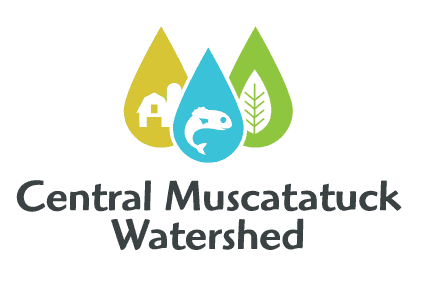 Benefits:

 Reduce Erosion
 Increase Soil Organic Matter
 Provide Supplemental Forage
 Minimize & Reduce Soil Compaction
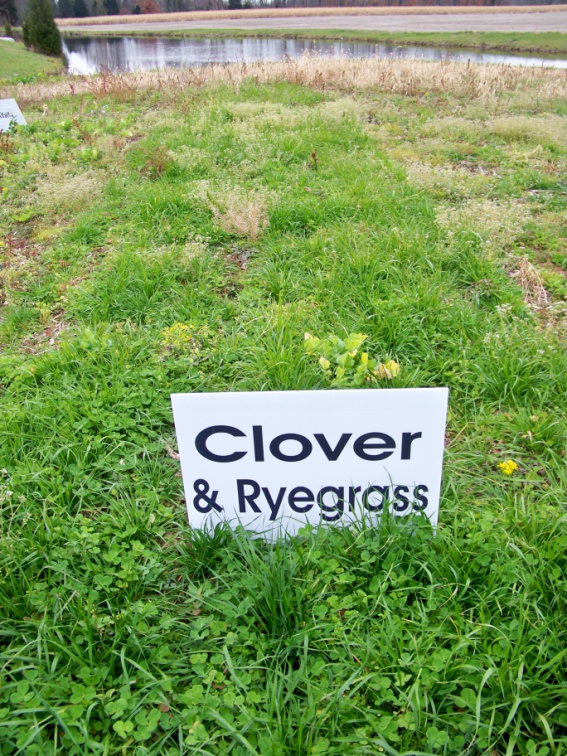 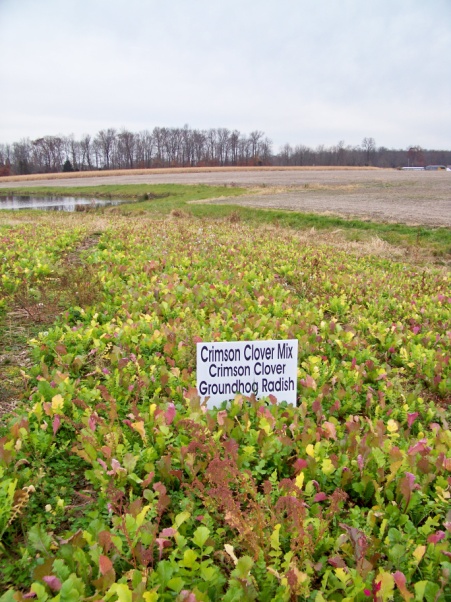 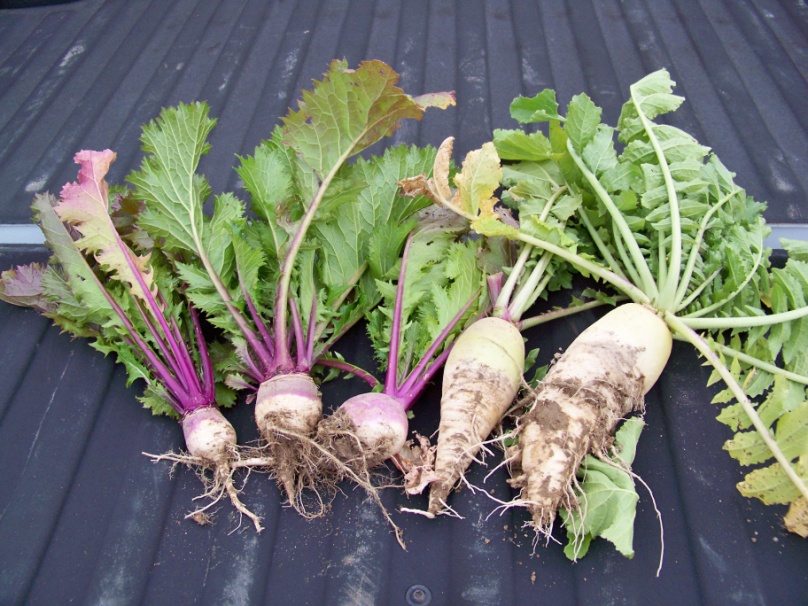 CMW Cost-Share not to Exceed

 up to $70 per acre
Fencing
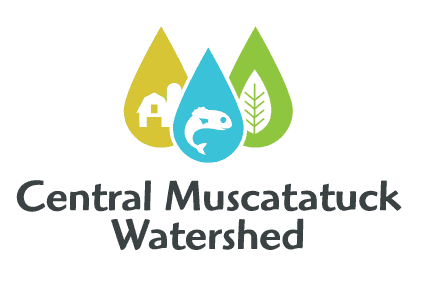 Benefits:

 Improve Livestock Production
 Rotationally Graze Pastures
 Reduce Feed Costs
 Improve Pasture Quality
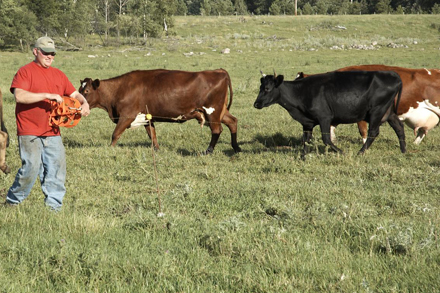 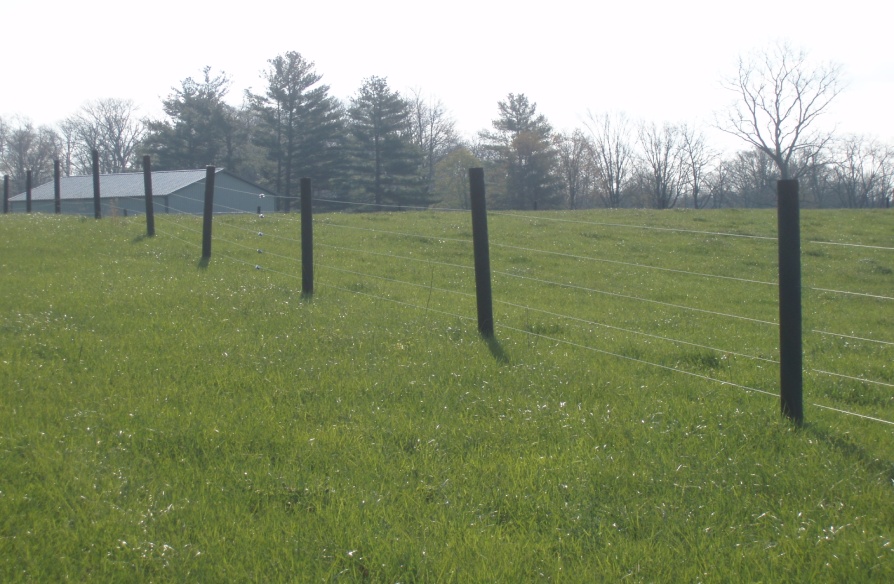 CMW Cost-Share not to Exceed
Permanent Interior:  $4/ft
Temporary Interior:  $1/ft
Alternative Watering Systems
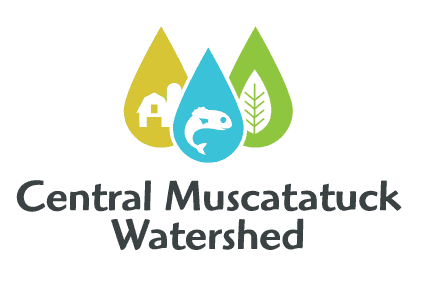 Benefits:

 Keep livestock out of waterbodies
 Help you manage your pastures to make them more productive
 Reduce stream bank erosion caused by livestock
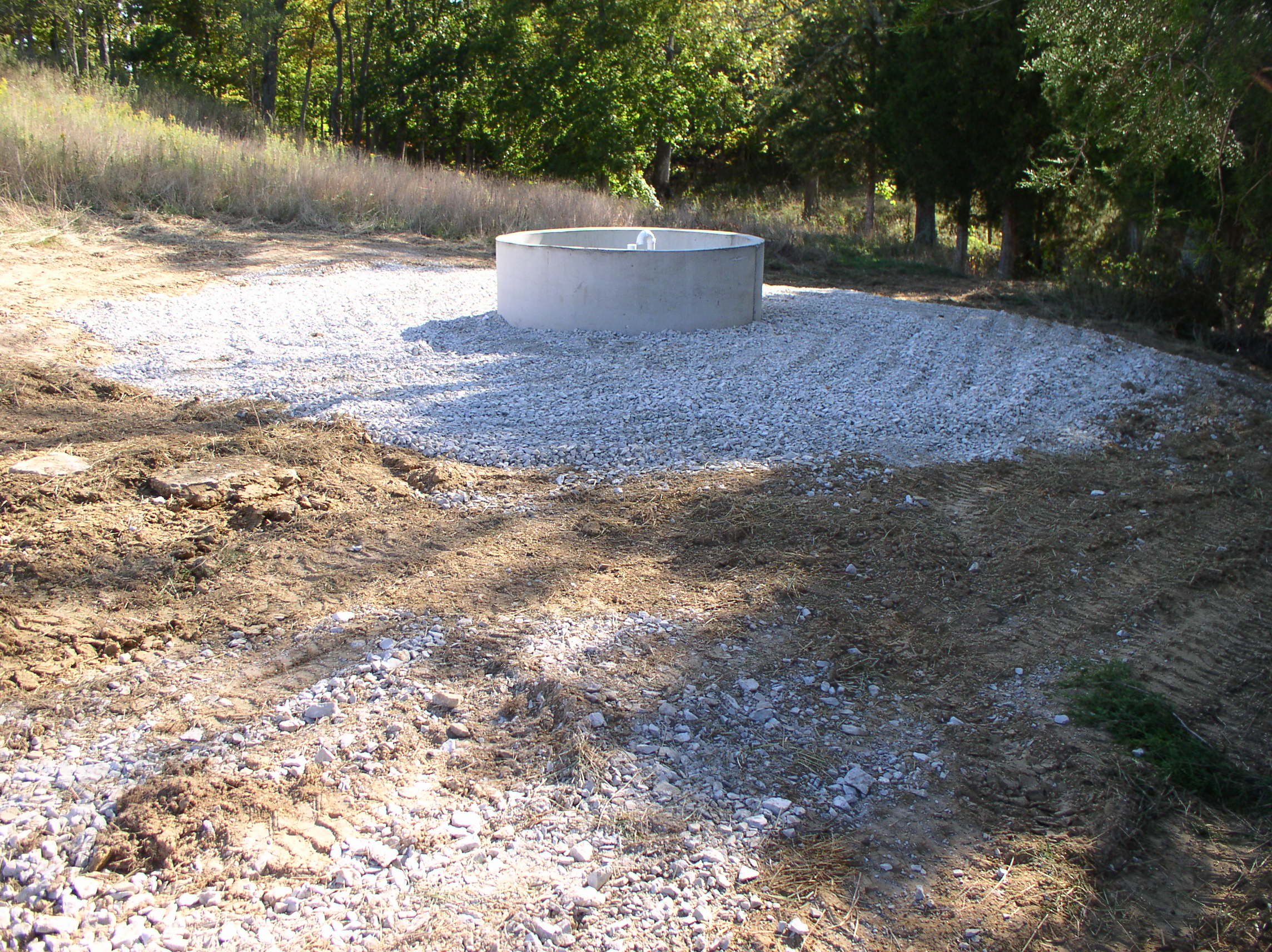 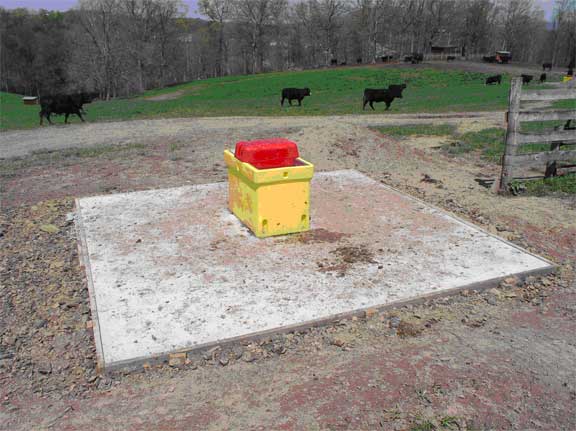 Alternative Watering Systems
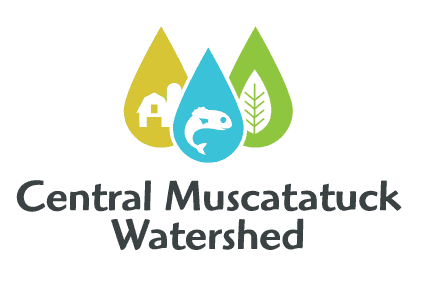 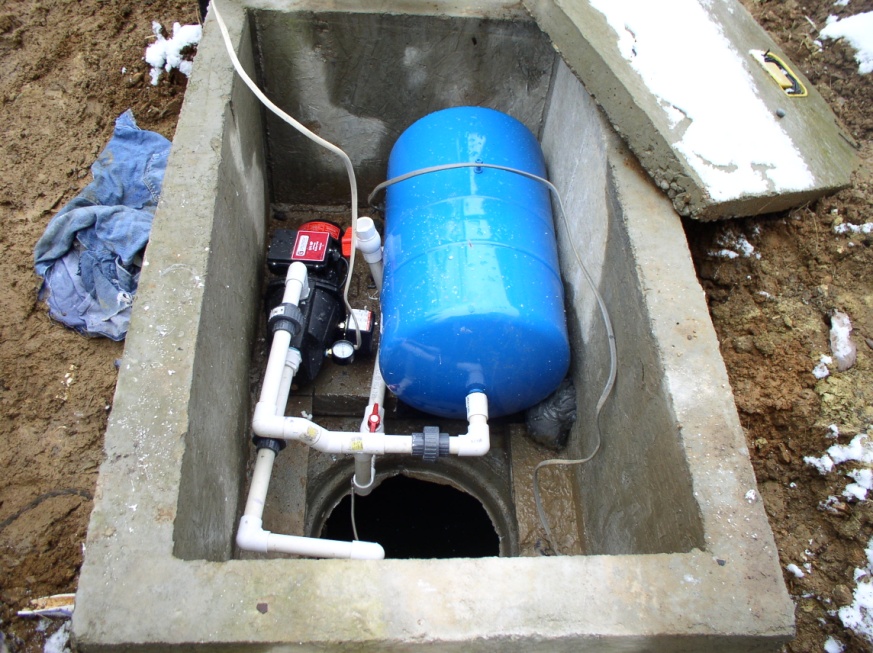 CMW Cost-Share not to exceed:

 Spring Development	$2000/ea
 Pond	$11,200/ea
 Well  	$40/ft
 Pump 	$1500/ea
 Pipeline	$3/ft
 Tank	 $700/ea
 Temp/Poly Tank 	$500/ea
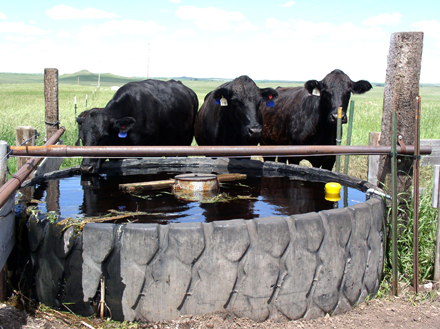 Heavy Use Area Protection
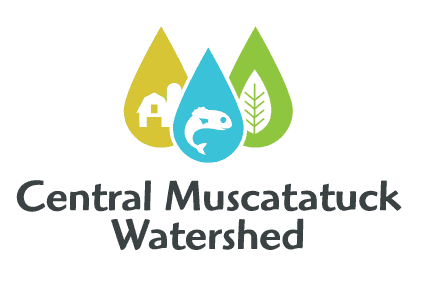 Benefits:

 Improve Livestock Health
 Improve Water Quantity & Quality
 Reduce Soil Erosion
 Improve Air Quality
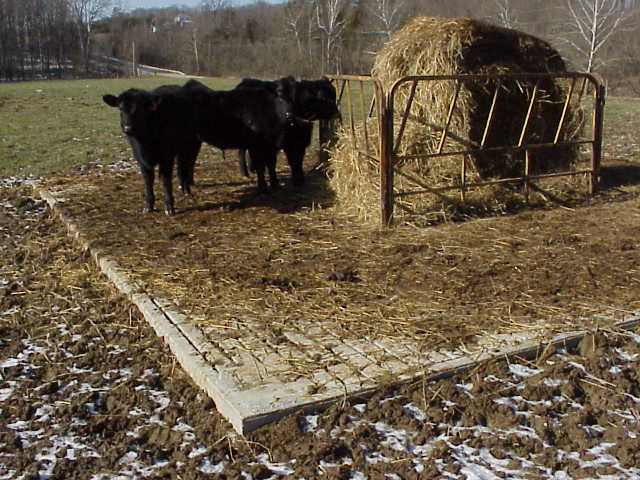 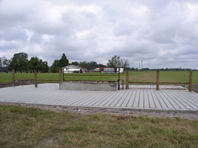 CMW Cost-Share not to Exceed
Gravel & Textile:  $1.60 sq ft
Concrete:  $3.20 sq ft
Pasture & Hayland Seeding
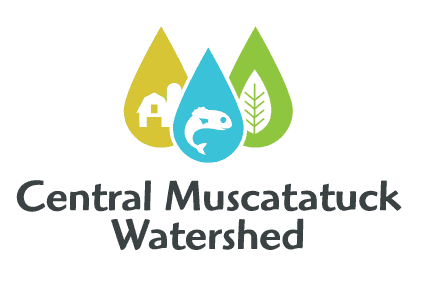 Benefits:

 Improve Forage Quality & Yield
 Reduce Soil Erosion 
 Improve Water Quality
 Feed Less Hay & Silage
 Improve/Maintain Livestock Health
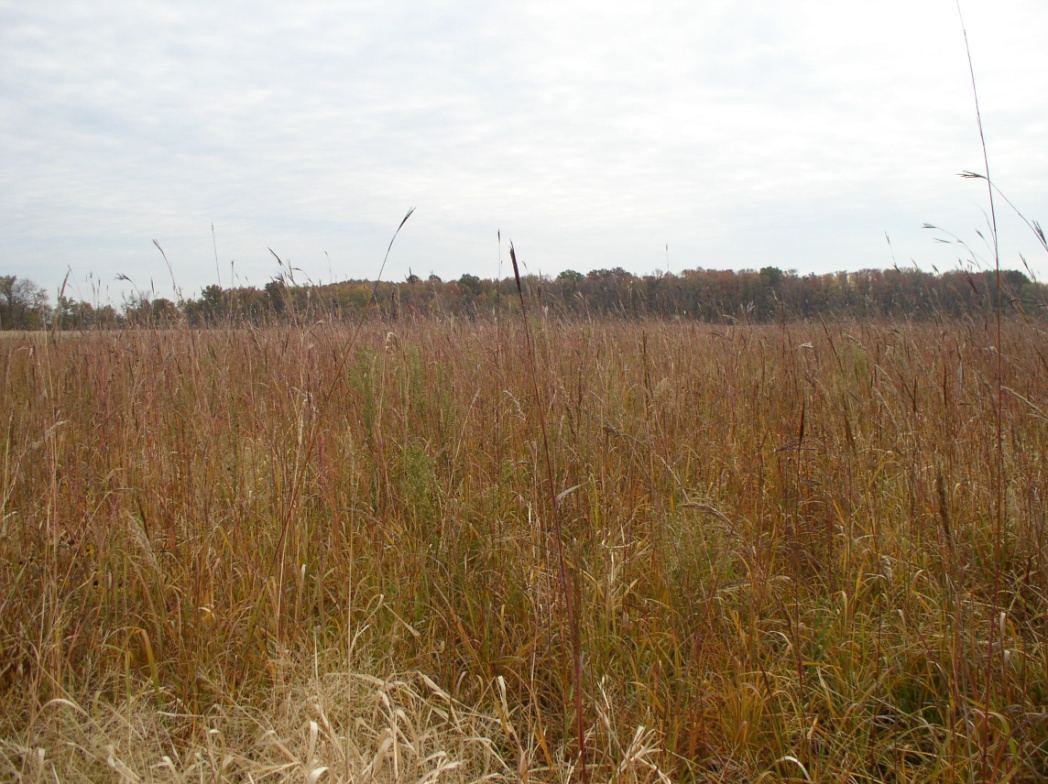 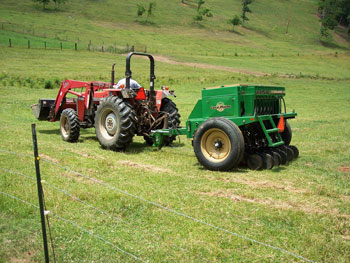 CMW Cost-Share not to Exceed
Warm Season Grasses:  $400/ac
Cool Season Grasses:  $350/ac
Legumes within Established Grass:  $150/ac
Riparian Buffers
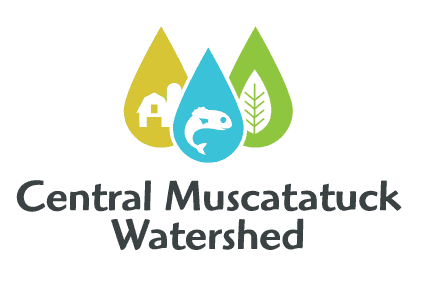 Benefits:

 Reduce Pesticide Drift Entering the Waterbody
 Create Shade to Lower or Maintain Water Temperatures to Improve Habitat for Aquatic Organisms
 Reduces sediment, organic material, nutrients and pesticides in surface runoff and reduce excess nutrients and other chemicals in ground water flow
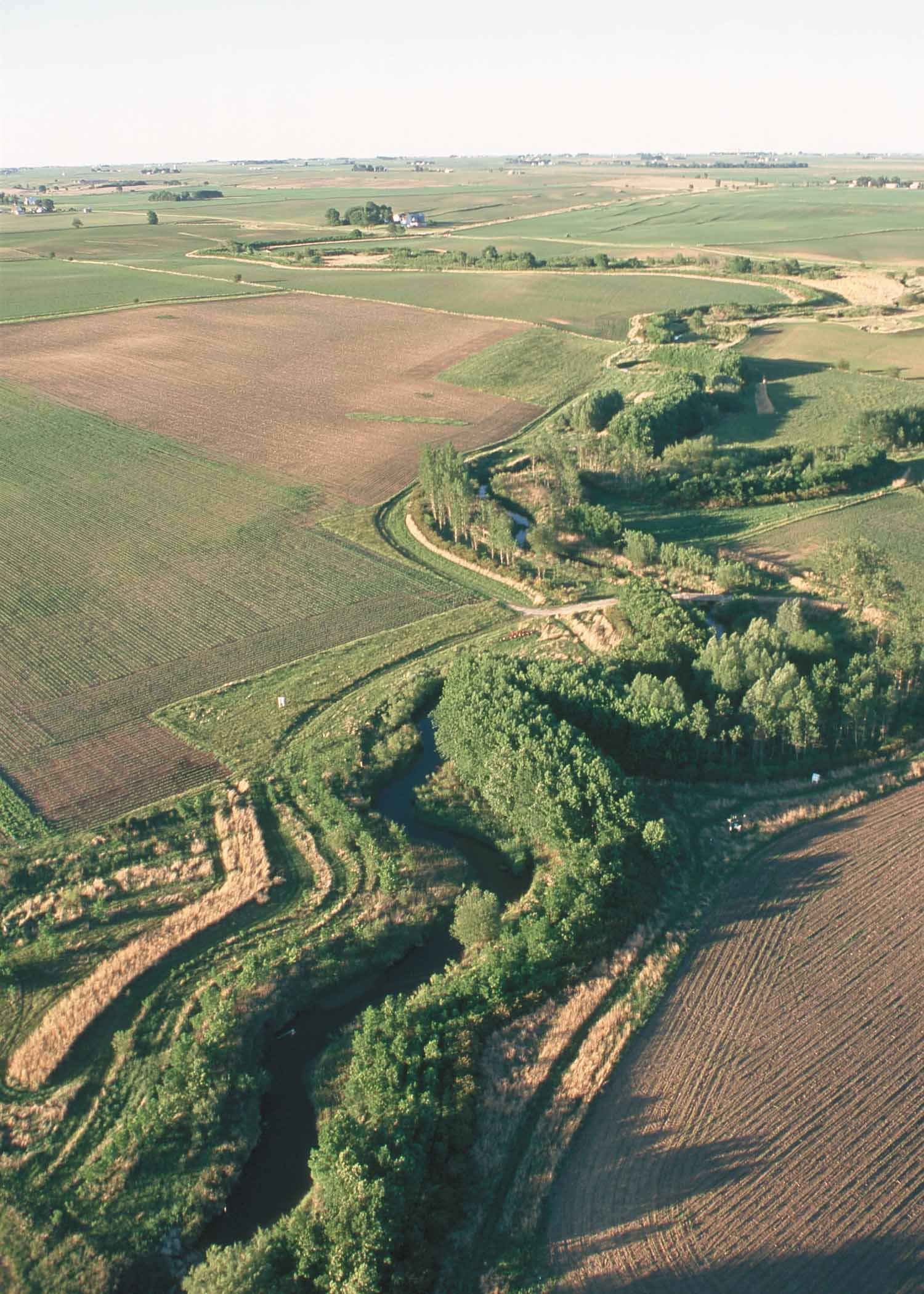 CMW Cost-Share not to Exceed
Trees, Shrubs and Grass Planting along Streams (est.):  $750/ac
Conservation Cover/Filter Strip
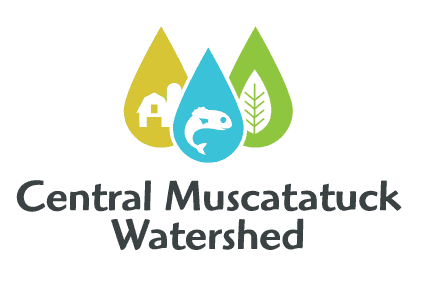 Benefits:

 Reduce soil erosion & sedimentation
 Improve water quality
 Enhance wildlife habitat
 Improve air quality
 Improve soil  quality
 Manage plant pests
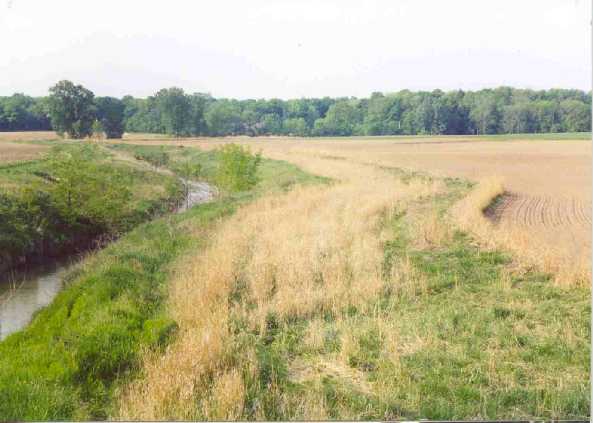 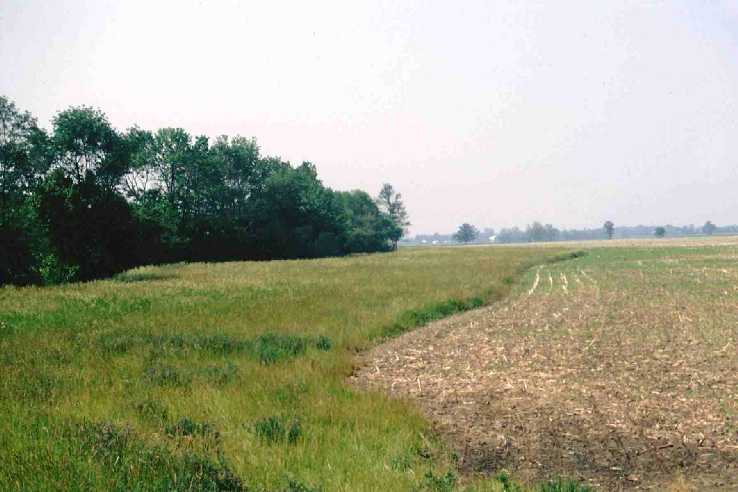 CMW Cost-Share not to Exceed
Warm Season Grasses:  $400/ac
Cool Season Grasses:  $350/ac
Tree & Shrub Establishment:  $750/ac
Grass Waterways
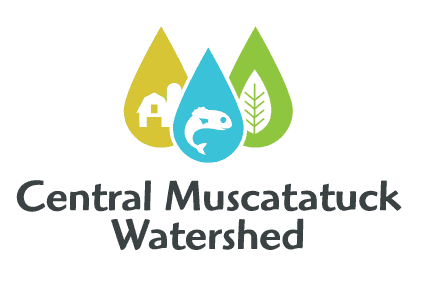 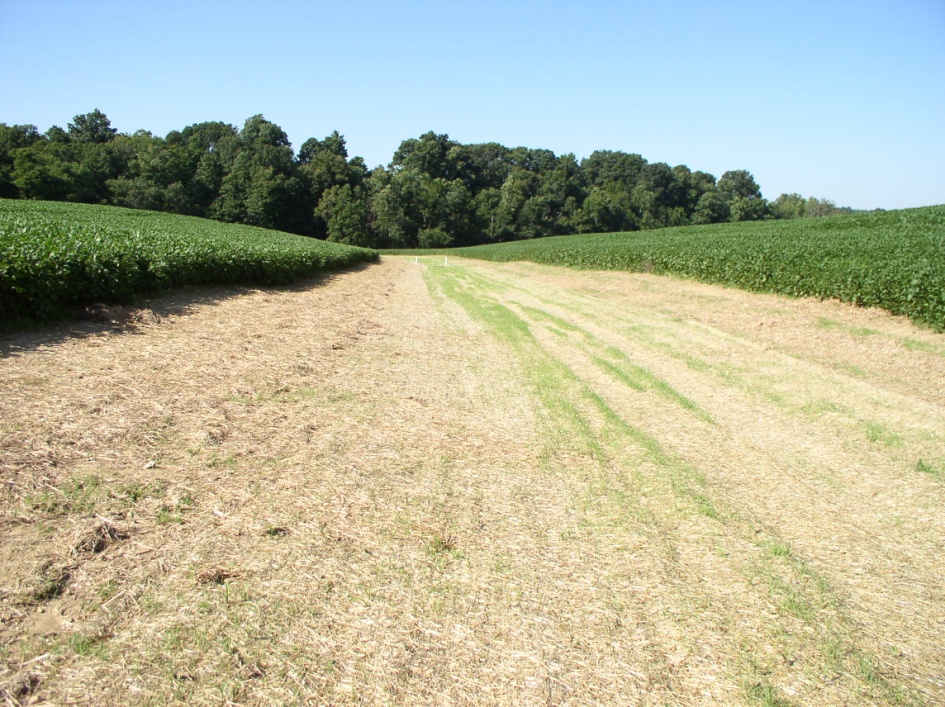 Benefits:

 Convey runoff from terraces, diversions, or other water concentrations without causing erosion or flooding
 Reduce gully erosion
 Protect/improve water quality
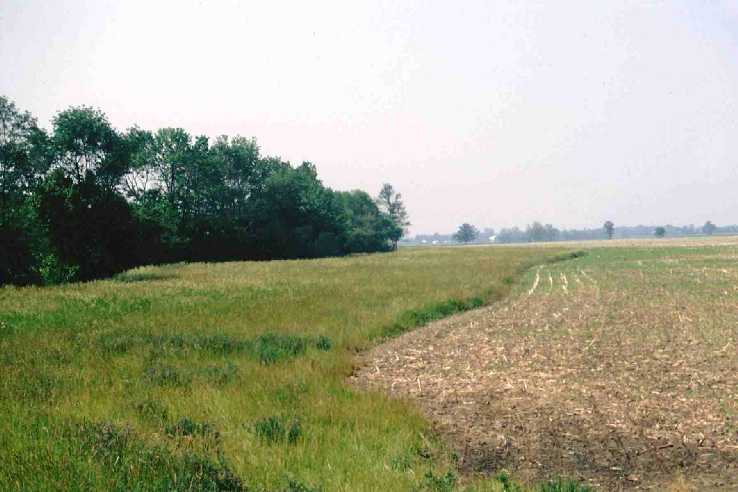 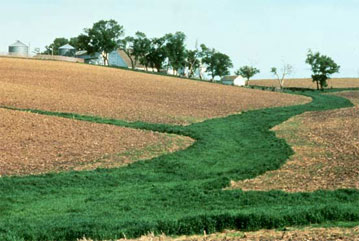 CMW Cost-Share not to Exceed
(Earth moving only):  $4.50/ft
Seeding, Mulch &/or with Blanket:  $1.80 sq. yd.
Tile:  $3/ft
Lined Outlet:  $75/ft
Critical Area Planting
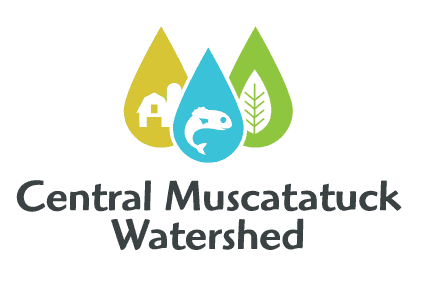 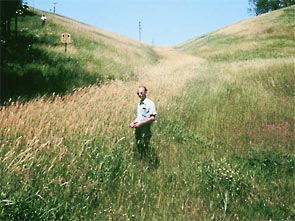 Benefits:

 Stabilize areas with existing or expected high rates of soil erosion by water or wind
 Rehabilitate & revegetate degraded sites that cannot be stabilized through normal farming practices
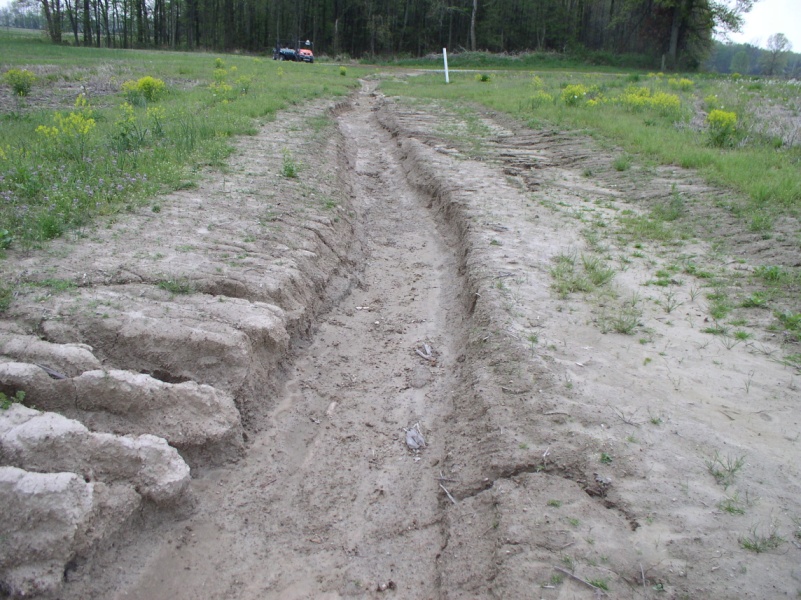 CMW Cost-Share not to Exceed
$1000/ac
Stream Crossing (Rock & Concrete)
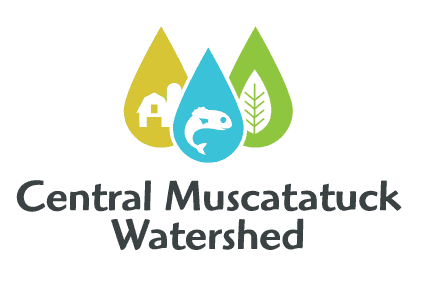 Benefits:

 Improve water quality by reducing sediment, nutrient, organic, and inorganic loading of the stream
 Reduce streambank & streambed erosion
 Provide crossing for access to another land unit
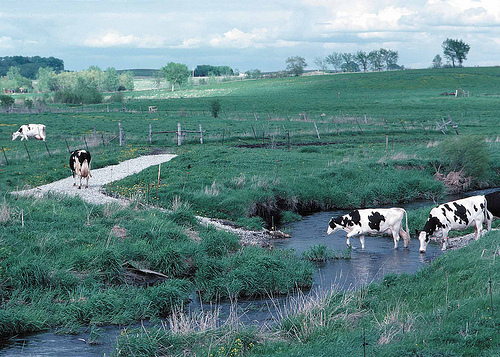 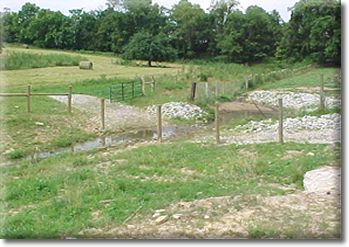 CMW Cost-Share not to Exceed
Rock:  $6000
Concrete:  $8000
Roof Runoff System
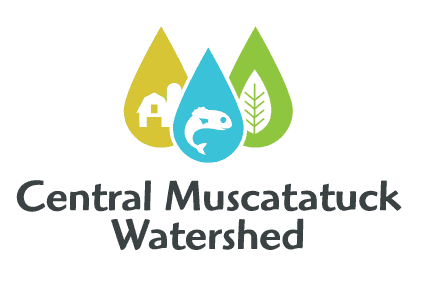 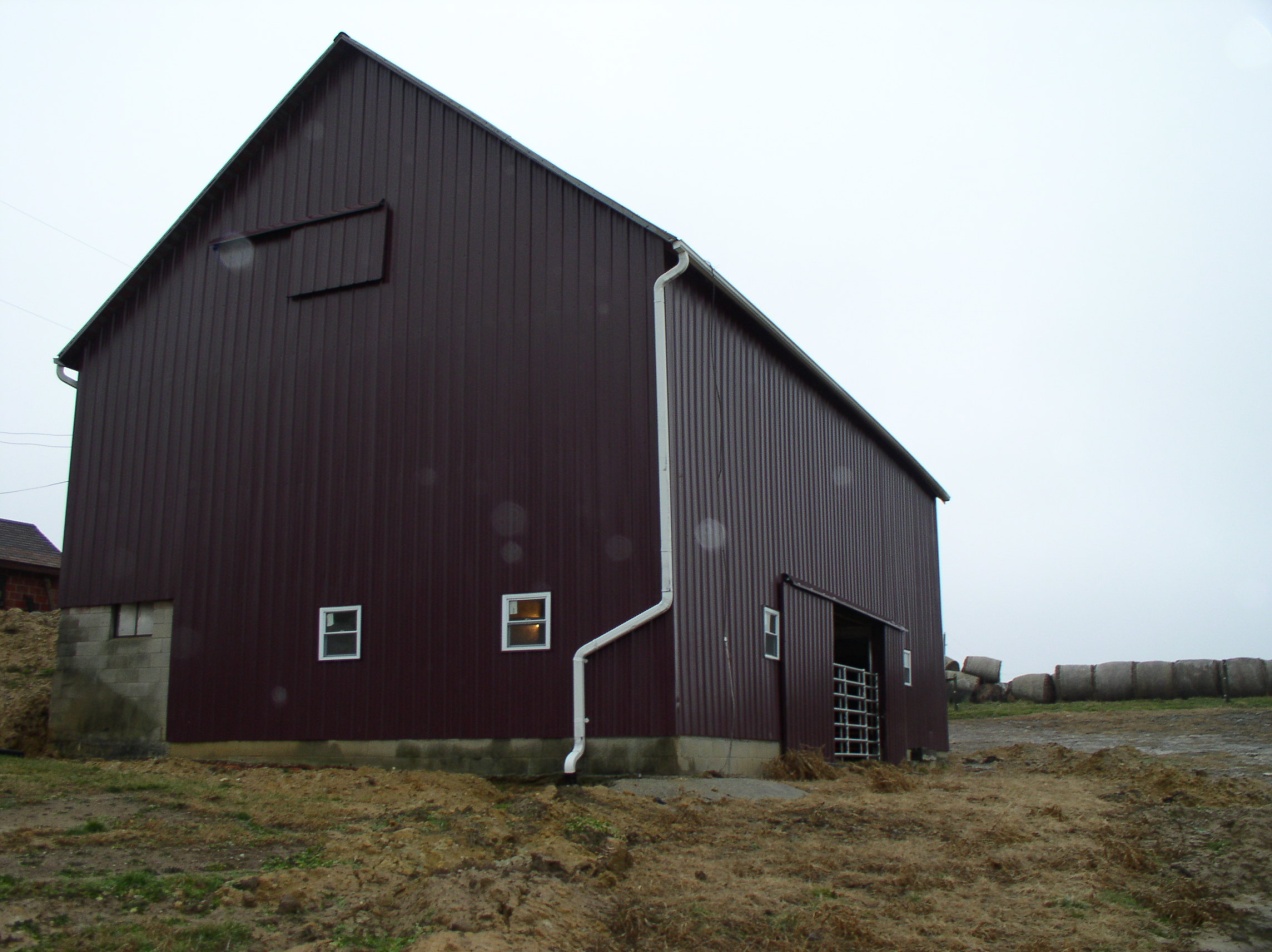 Benefits:

 Improve water quality
 Reduce soil erosion
 Increase infiltration
 Protect structures
 Increase water quantity
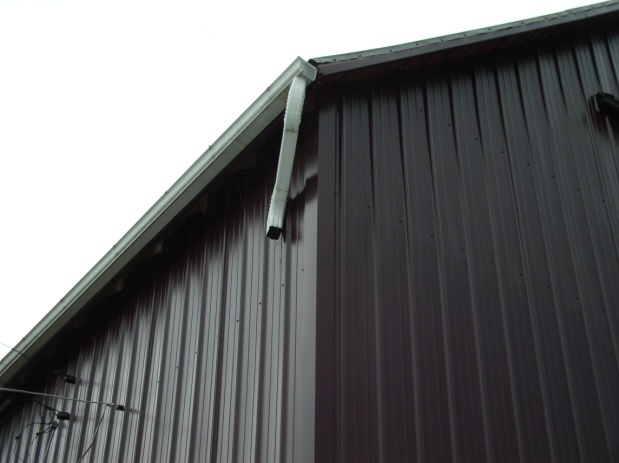 CMW Cost-Share not to Exceed
$4/ft
Waste Utilization
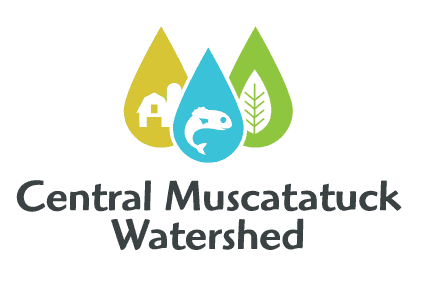 Benefits:

 Protect water & air quality
 Improve or maintain soil quality
 Provide feedstock for livestock
 Provide a source of energy
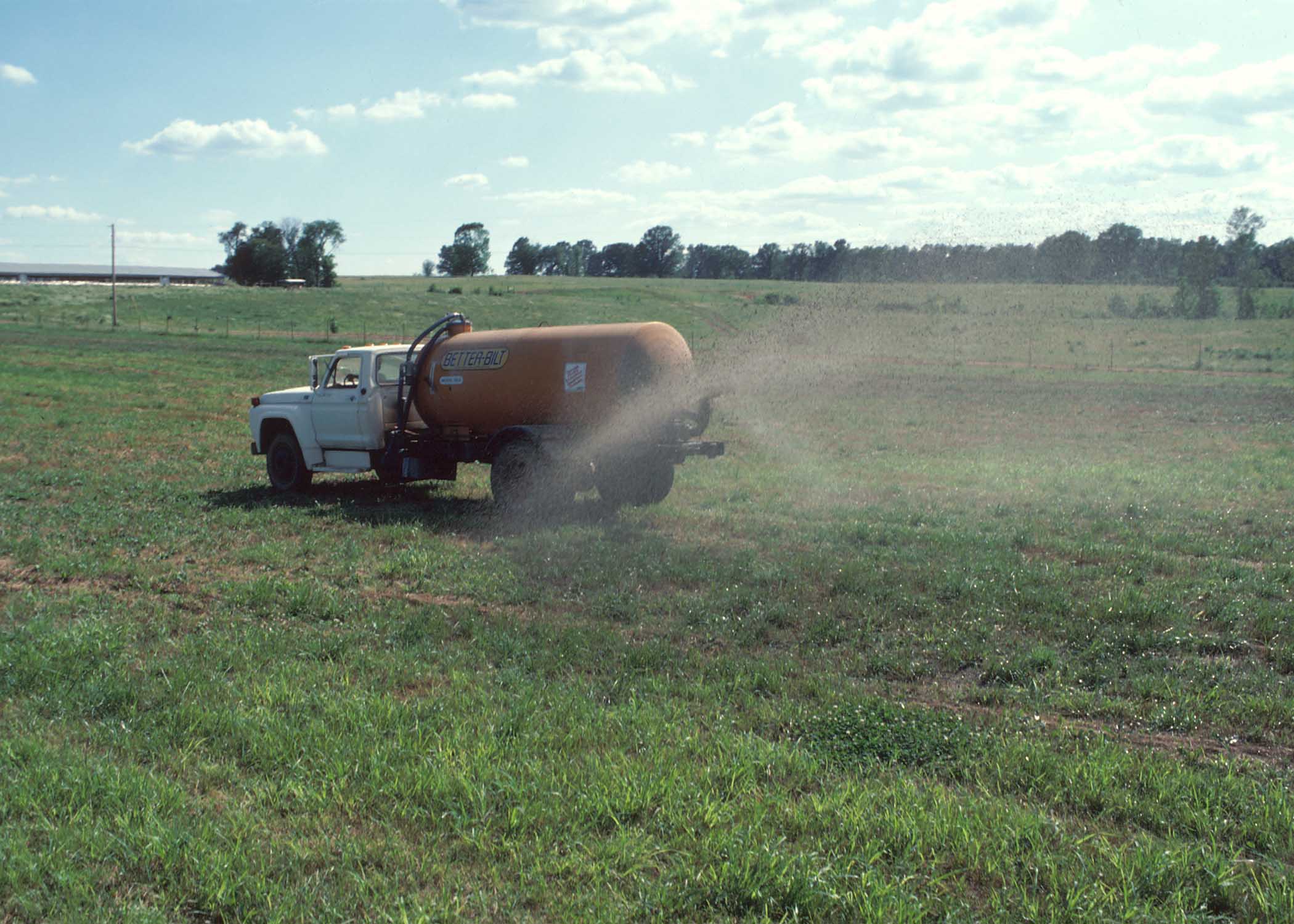 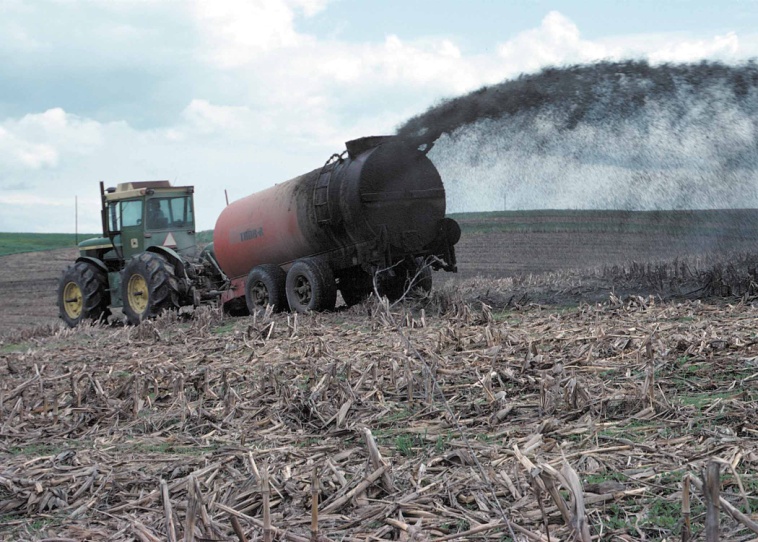 CMW Cost-Share not to Exceed
$30/ac
Comprehensive Nutrient Mgnt. Plan
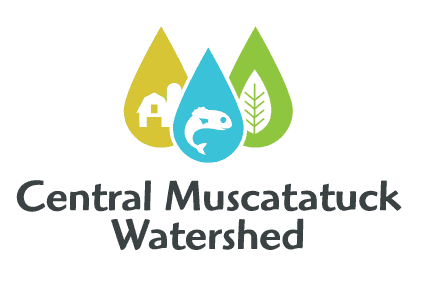 Benefits:

 Budget & supply nutrients for plant production
 Minimize agricultural pollution of surface & ground water resources
 Maintain or improve the physical, chemical and biological condition of soil
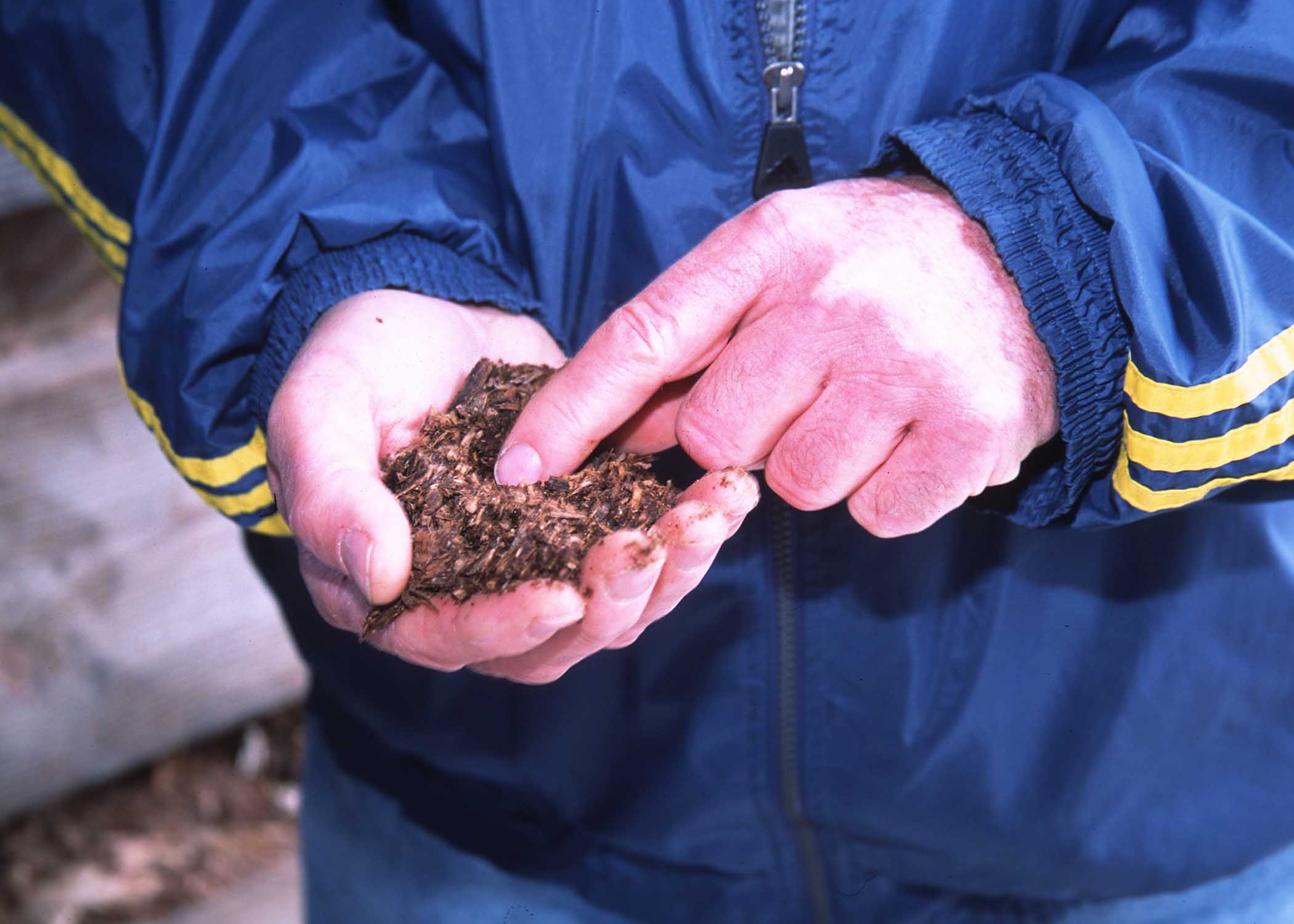 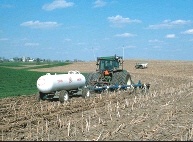 CMW Cost-Share not to Exceed
90% of cost
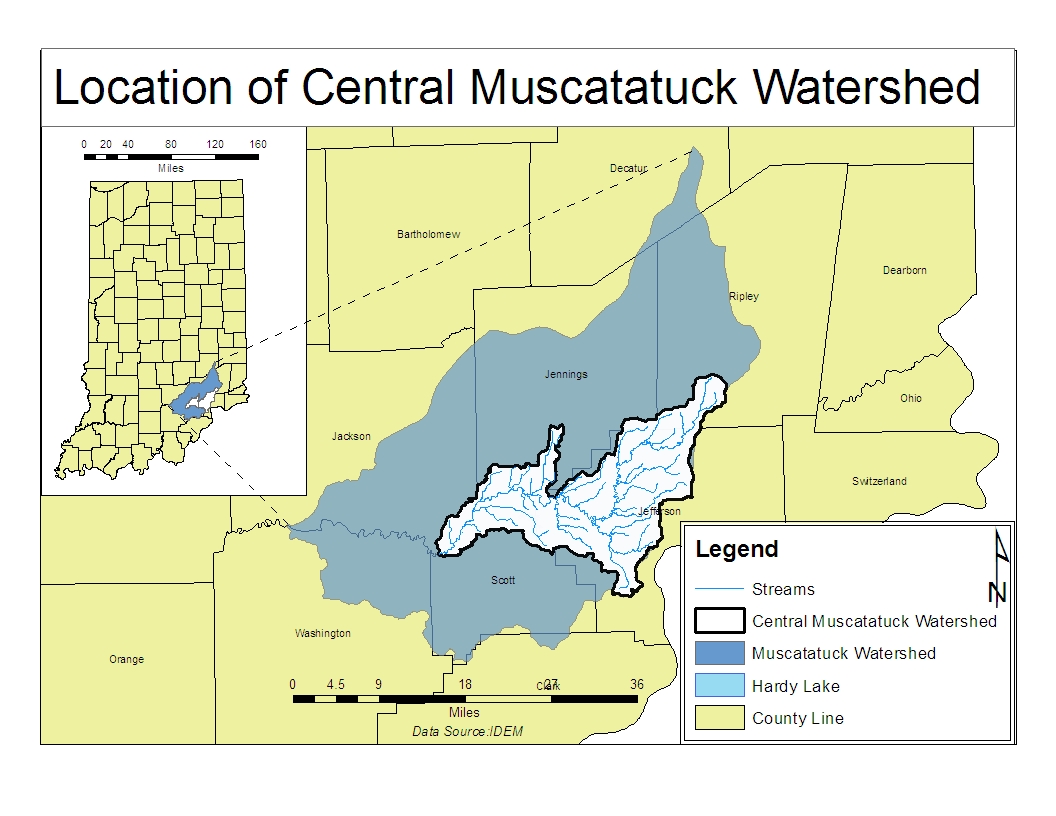 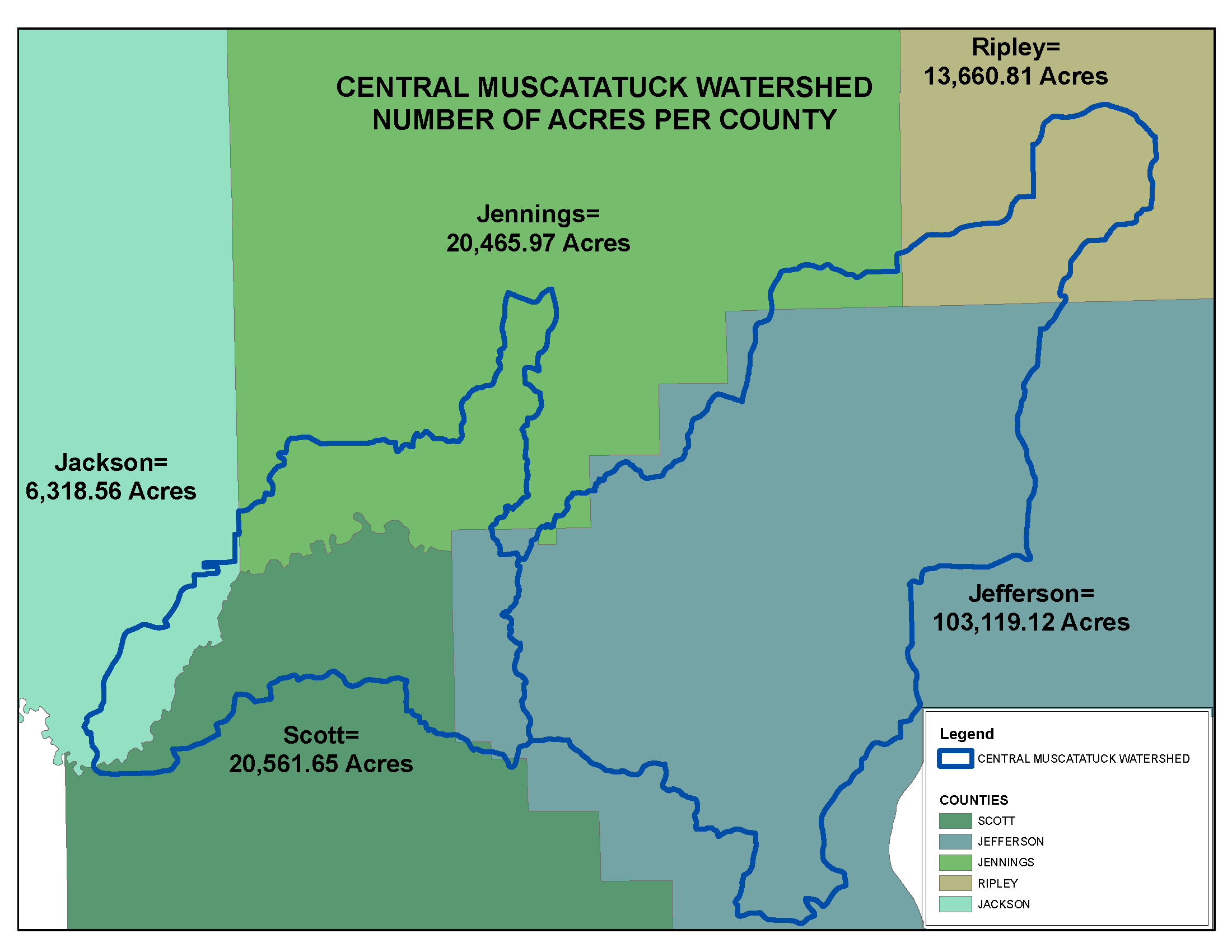 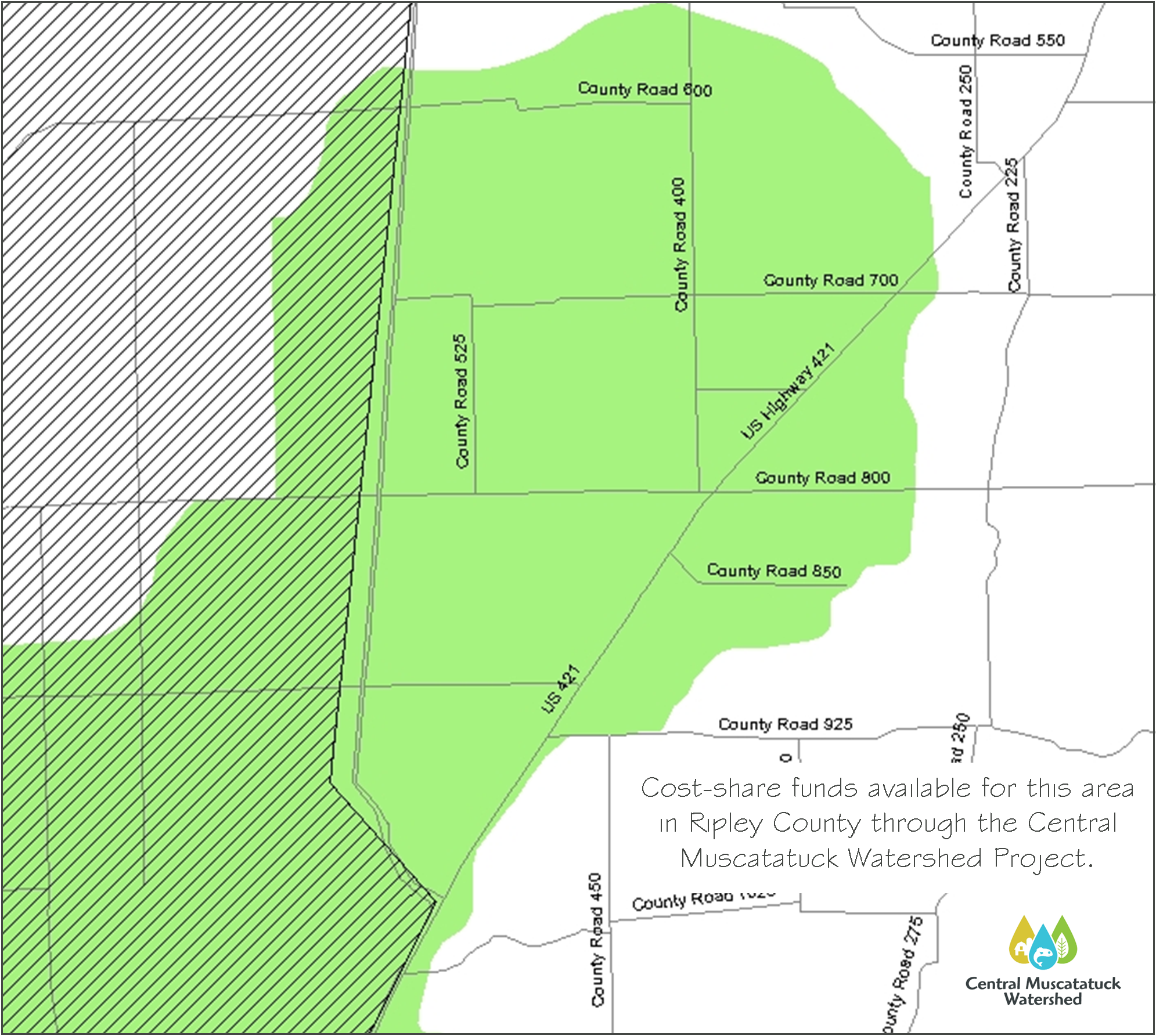 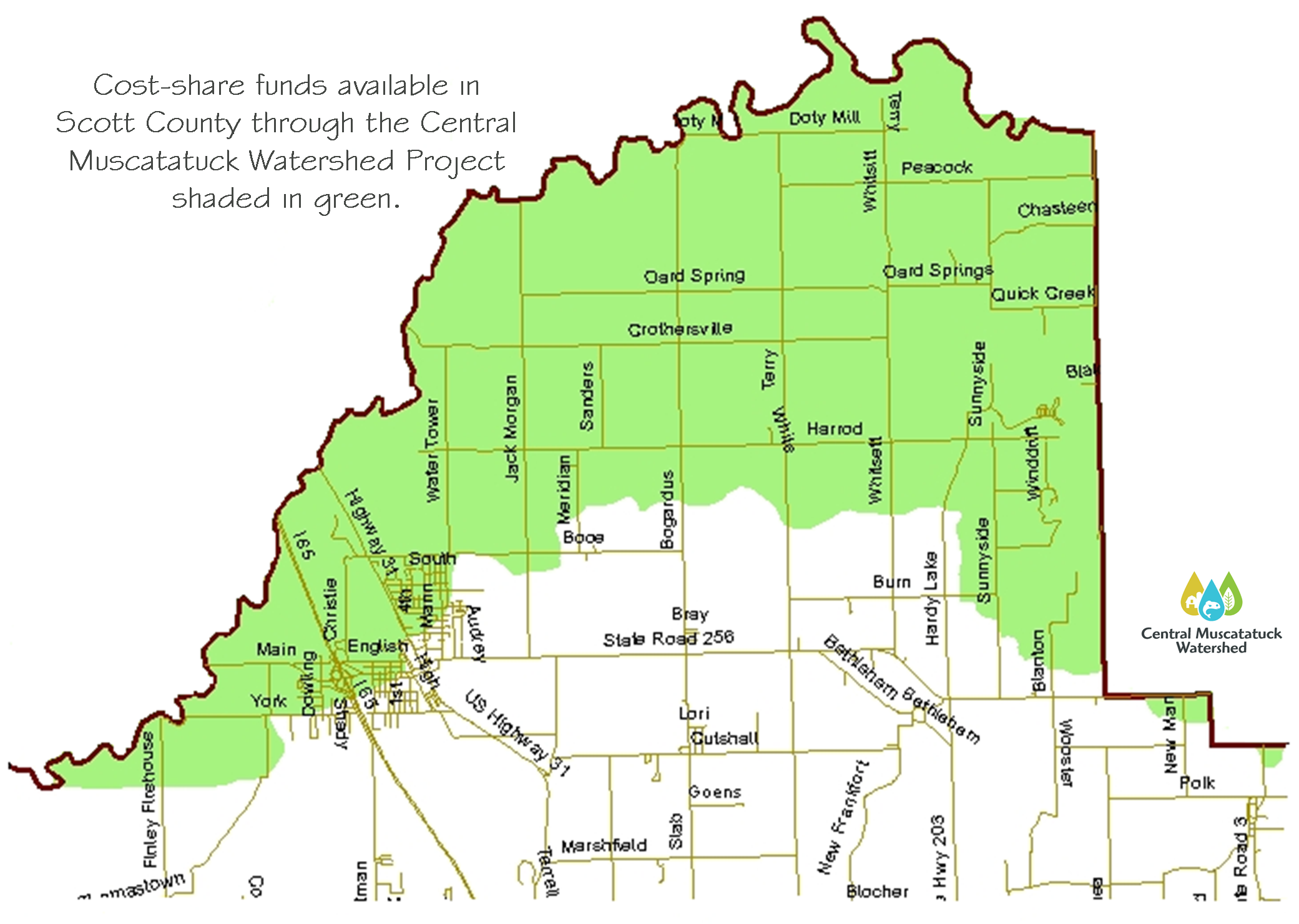 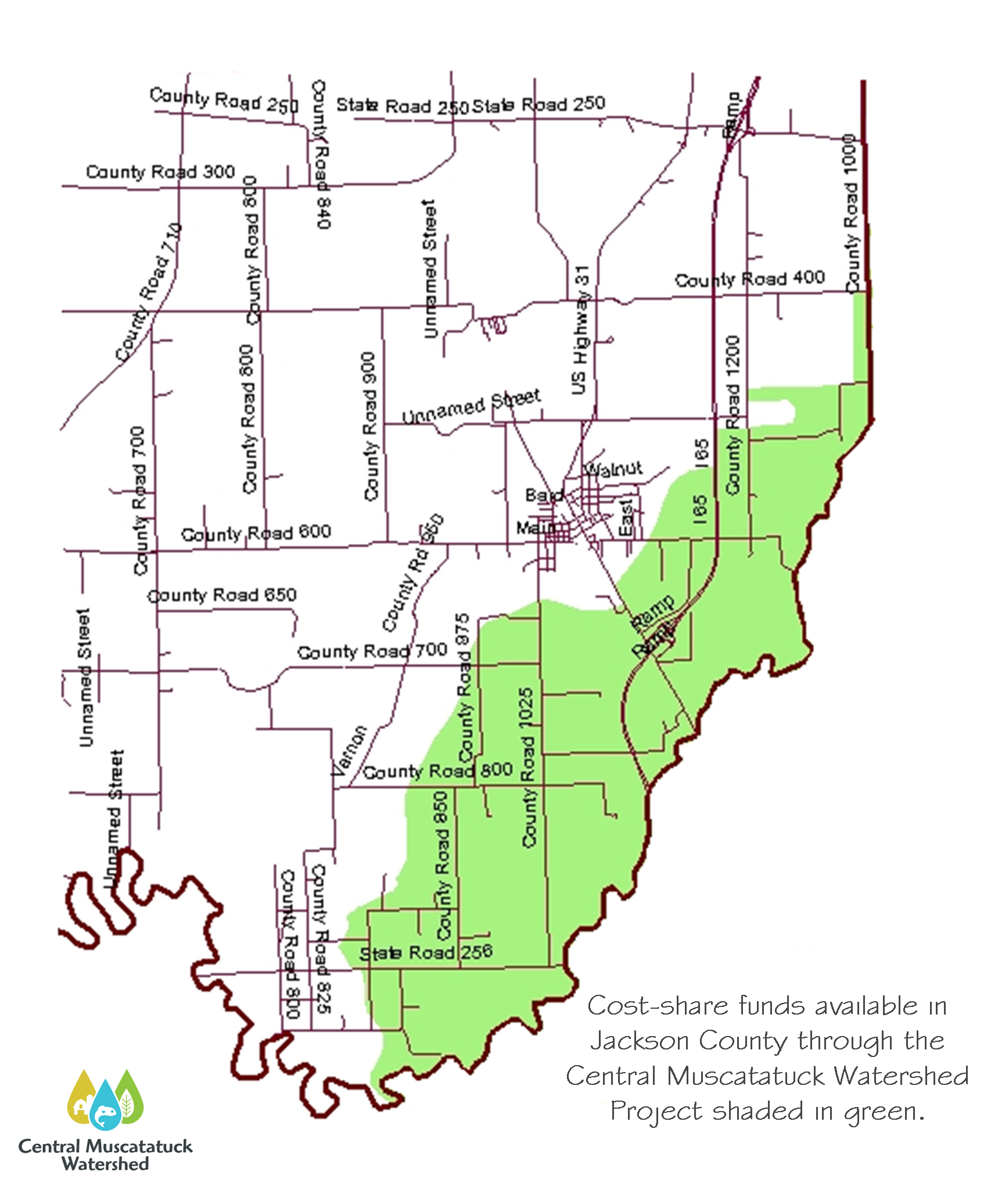 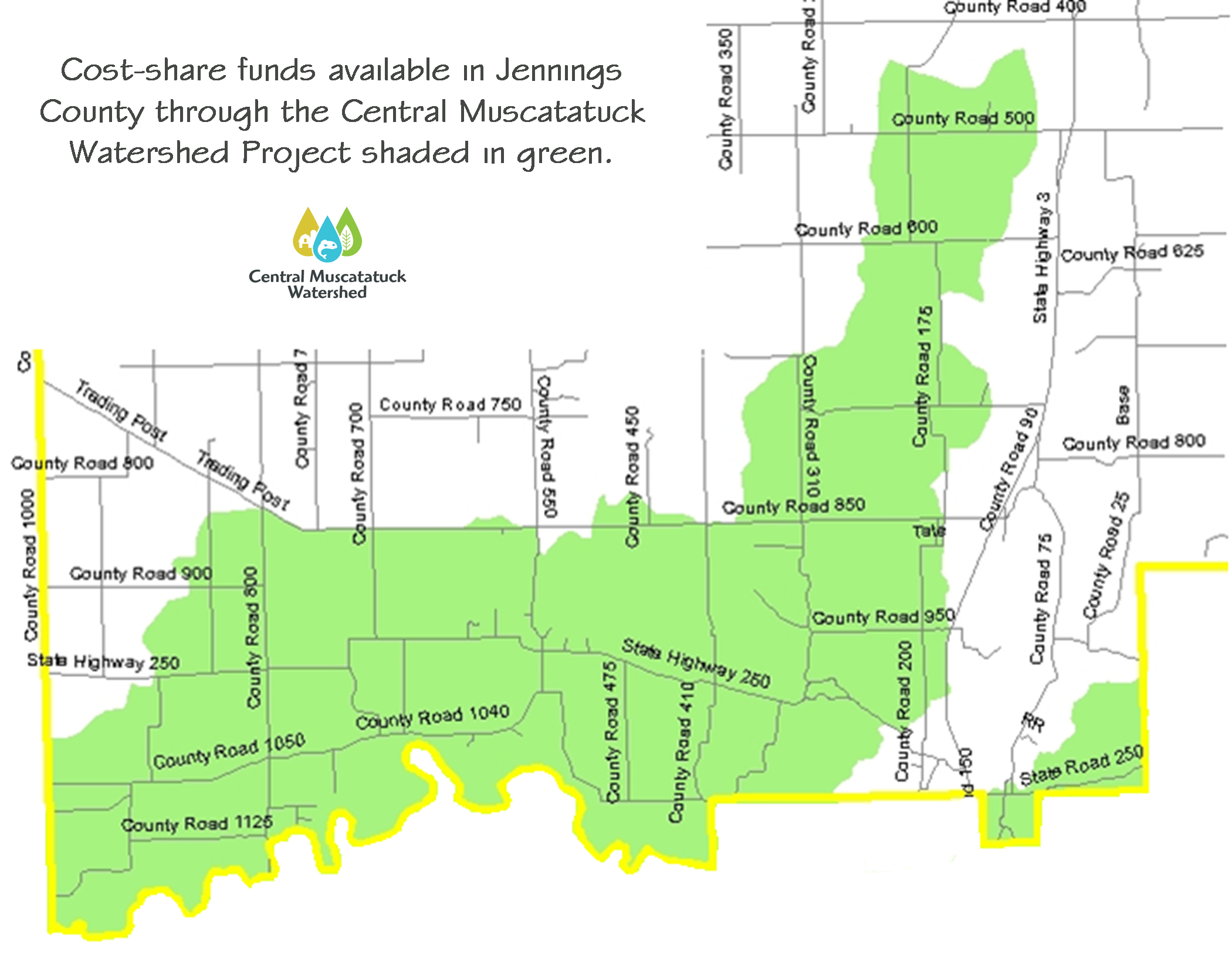 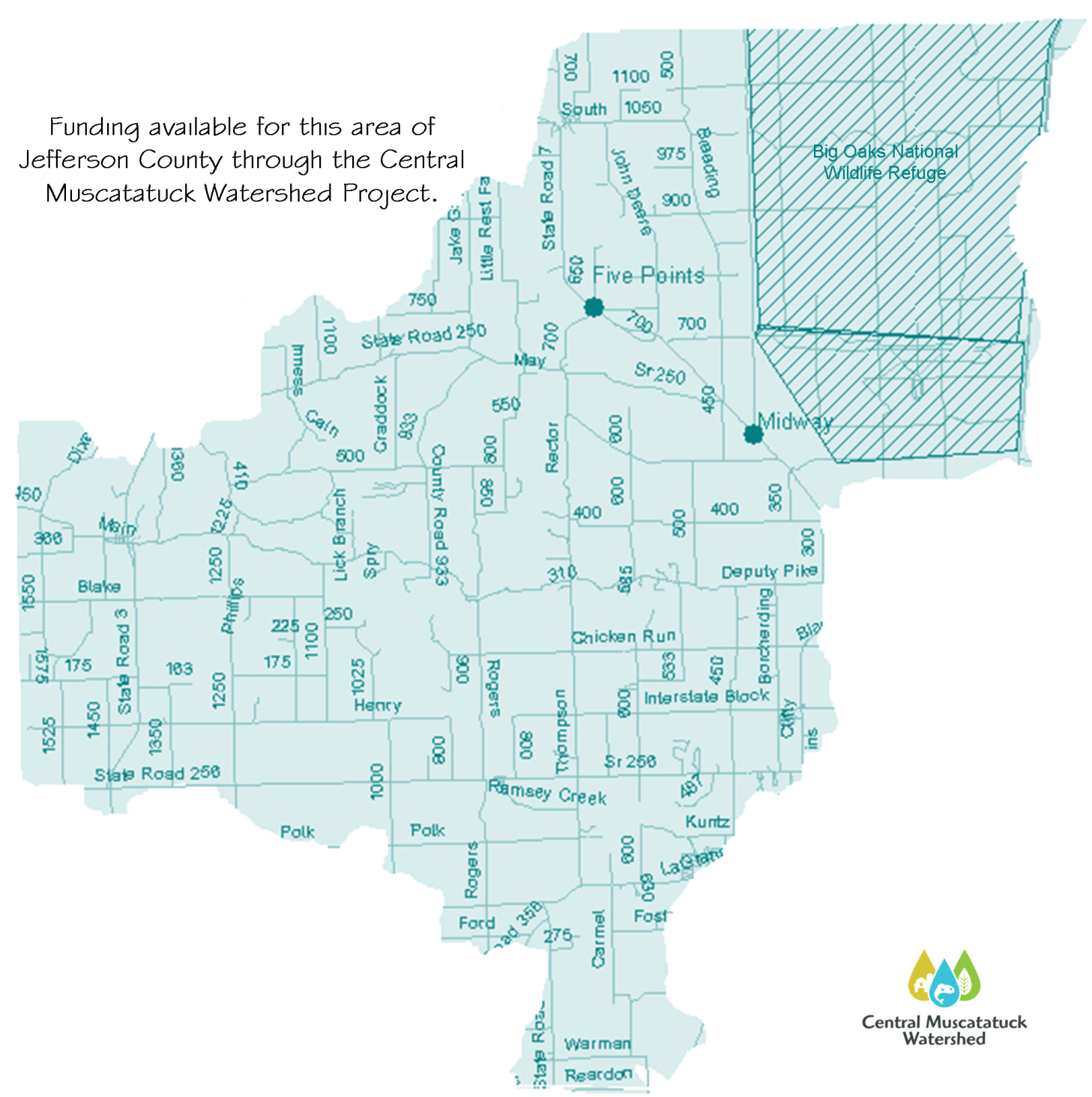 Facts About the Cost-Share Program
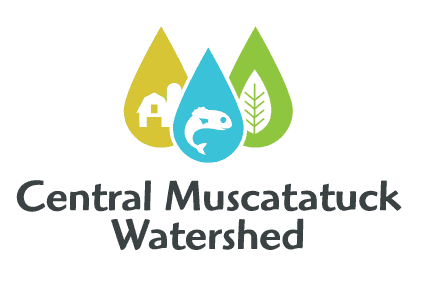 $250,000 Available

Voluntary Cost-Share Program

 Program to Provide Landowners with Financial & Technical Assistance to Install Conservation Practices

 Program will Pay Up To 60% of Total Cost if Approved

 Overall Cap for Each Participant $25,000 if Approved
How to Apply for Funding
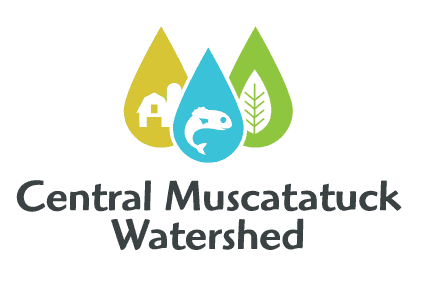 Contact:
Steve Franklin
1981 S. Industrial Park Road
Versailles, IN  
E-mail:  steve.franklin@in.nacdnet.net
Ph:  (812) 689-6410 ext. 5
Check Us Out on the Web
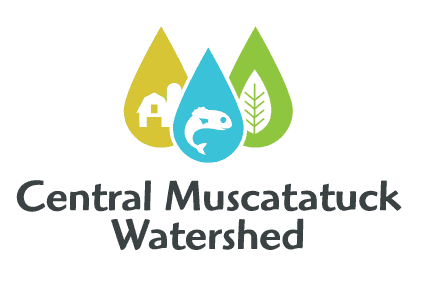 www.hhhills.org/CentralMuscatatuck.html
Partners
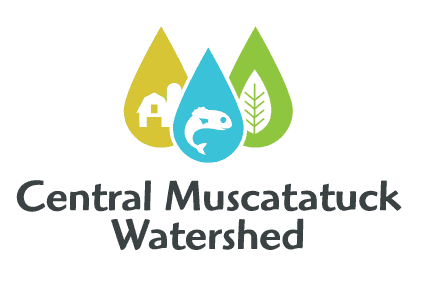 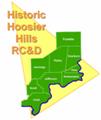 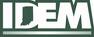 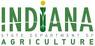 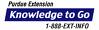 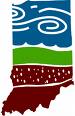 Soil & Water Conservation Districts:
Jackson, Jefferson, Jennings, 
Ripley & Scott Counties
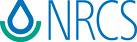 “This project has been funded wholly or in part by the US EPA under assistance agreement C6975750-09 to IDEM.  The contents of this document do not necessarily reflect the views and policies of EPA, nor does mention of trade names or commercial products constitute endorsement or recommendation for use.”

“Historic Hoosier Hills RC&D is an Equal Opportunity Provider & Employer”
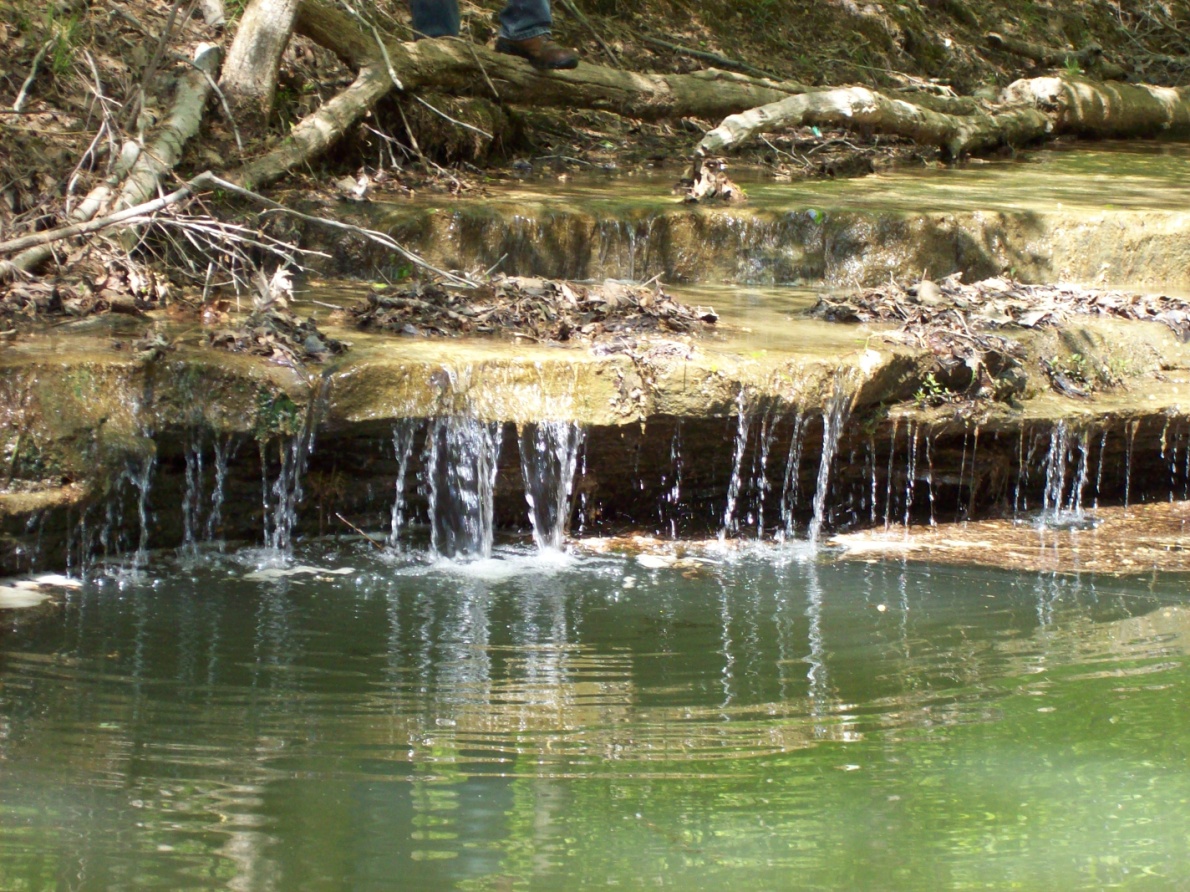 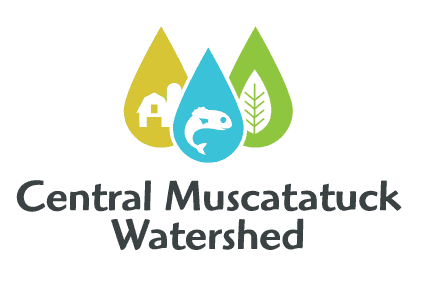 Central Muscatatuck Watershed